โครงการส่งเสริมการอ่านตามรอยพระจริยวัตรสมเด็จพระเทพรัตนราชสุดาฯ สยามบรมราชกุมารี
การแจ้งจัดสรรงบประมาณประจำปี ๒๕๖๒ โครงการส่งเสริมการอ่านตามรอยพระจริยวัตรสมเด็จพระเทพรัตนราชสุดาฯ สยามบรมราชกุมารี ตามหนังสือ สพฐ. ที่ ศธ ๐๔๐๑๐/ว ๑๑๐๖ ลงวันที่ ๑๑ มีนาคม ๒๕๖๒
๑. งบดำเนินงาน เพื่อจัดซื้อหนังสือพระราชนิพนธ์ในสมเด็จพระเทพรัตนราชสุดาฯ สยามบรมราชกุมารี
๒. ให้เสร็จสิ้นภายในเดือนมิถุนายน ๒๕๖๒
๓. ให้ดำเนินการจัดกิจกรรมรณรงค์ ติดตาม รายงานผลการดำเนินงานโครงการของเขตพื้นที่การศึกษาให้ 
    สพฐ.ทราบ
๔. ให้ปฏิบัติตามระเบียบกระทรวงการคลังว่าด้วยการจัดซื้อจัดจ้างและการบริหารพัสดุภาครัฐ พ.ศ. ๒๕๖๐ โดย
    พิจารณาถึงประโยชน์สูงสุดของทางราชการเป็นสำคัญ
การมอบอำนาจของสพฐ.ให้กับโรงเรียน ในปีงบประมาณ พ.ศ. ๒๕๖๑
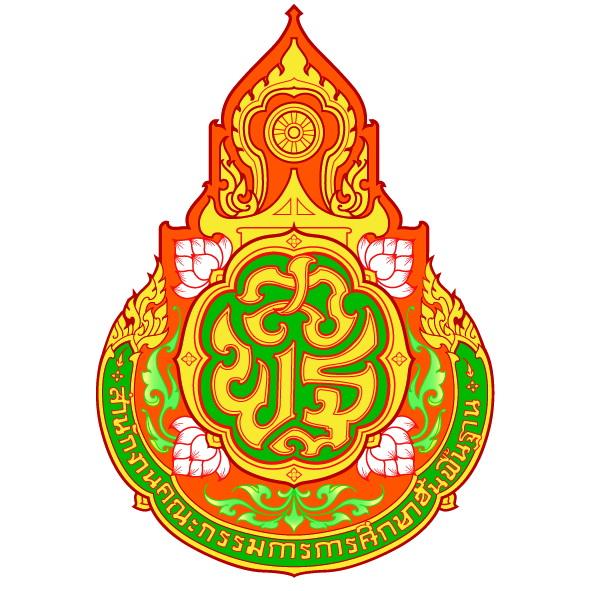 คำสั่งมอบอำนาจของ สพฐ.  ๑๓๔๐/๒๕๖๐ สั่ง ณ วันที่ ๒๔ สิงหาคม พ.ศ. ๒๕๖๐
การโอนพัสดุ
เงิน งปม.
เงินรายได้
คำสั่งมอบอำนาจของ สพฐ. ๑๓๔๑/๒๕๖๐ สั่ง ณ วันที่ ๒๔ สิงหาคม พ.ศ. ๒๕๖๐
คำสั่งมอบอำนาจของ สพฐ.
คำสั่งมอบอำนาจของ สพฐ. ๑๖๗๗/๒๕๖๐ สั่ง ณ วันที่ ๑๘ ตุลาคม พ.ศ. ๒๕๖๐
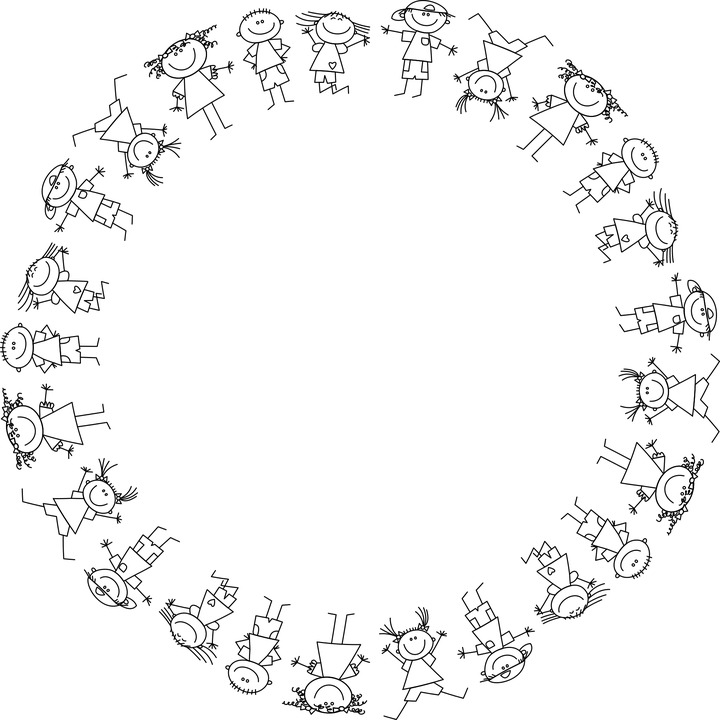 ๖. ลงบัญชีวัสดุ
๕. บริหารสัญญา หรือข้อตกลง
๔. จัดทำสัญญาหรือข้อตกลง
๑.จัดทำคุณลักษณะ เฉพาะหรือแบบรูปรายการ
๒. จัดทำราคากลาง
๓.จัดซื้อจัดจ้าง
กระบวนการเกี่ยวกับการบริหารงานโครงการ
การจัดซื้อ
วิธีเฉพาะเจาะจง
วิธีคัดเลือก
√
มาตรา ๕๕ (๒)
การที่หน่วยงานของรัฐเชิญชวนเฉพาะผู้ประกอบการที่มีคุณสมบัติตรงตามเงื่อนไขที่หน่วยงานของรัฐกำหนด      ซึ่งต้องไม่น้อยกว่าสามรายให้เข้ายื่นข้อเสนอ    เว้นแต่ในงานนั้นมีผู้ประกอบการที่มีคุณสมบัติตรงตามที่กำหนดน้อยกว่าสามราย
ส่วนที่ ๒ กระบวนการจัดซื้อจัดจ้าง
ผอ..รร.
คกก./จนท./บุคคล
การจัดทำร่างขอบเขตของงานหรือรายละเอียดคุณลักษณะเฉพาะของพัสดุหรือแบบรูปรายการงานก่อสร้าง
ร่างขอบเขตของงาน หรือรายละเอียดคุณลักษณะเฉพาะของพัสดุที่จะซื้อหรือจ้าง รวมทั้งกำหนดหลักเกณฑ์การพิจารณาคัดเลือก ข้อเสนอ
ข้อ  ๒๑
ไม่ใช่งานก่อสร้าง
ผอ..รร.
องค์ประกอบ ระยะเวลาการพิจารณา และการประชุมของคณะกรรมการให้เป็นไปตามที่ ผอ ร.ร.กำหนดตามความจำเป็นและเหมาะสม
การจัดทำราคากลาง
มาตรา ๔ “ราคากลาง” หมายความว่า ราคาเพื่อใช้เป็นฐานสำหรับเปรียบเทียบราคาที่ผู้ยื่นข้อเสนอได้ยื่นเสนอไว้ซึ่งสามารถจัดซื้อจัดจ้างได้จริงตามลำดับ ดังต่อไปนี้
มี (๑) ให้ใช้ (๑) ก่อน
การใช้ราคากลางตามมาตรา ๔
ไม่มี (๑) ใช้ (๒)(๓) ก่อน โดย
ดูประโยชน์ของรัฐเป็นสำคัญ
(๑) ราคาที่ได้มาจากการคำนวณตามหลักเกณฑ์ที่คณะกรรมการราคากลางกำหนด
ไม่มี (๑) (๒)(๓) ให้ใช้ (๔)(๕)(๖) โดยจะใช้อะไรให้ดูประโยชน์ของรัฐเป็นสำคัญ
(๒) ราคาที่ได้มาจากฐานข้อมูลราคาอ้างอิงของพัสดุที่กรมบัญชีกลางจัดทำ
(๓) ราคามาตรฐานที่สำนักงบประมาณหรือหน่วยงานกลางอื่นกำหนด
(๔) ราคาที่ได้มาจากการสืบราคาจากท้องตลาด
(๕) ราคาที่เคยซื้อหรือจ้างครั้งหลังสุดภายในระยะเวลาสองปีงบประมาณ
(๖) ราคาอื่นใดตามหลักเกณฑ์ วิธีการ หรือแนวทางปฏิบัติของหน่วยงานของรัฐนั้น ๆ
ทำแนบเรื่อง แต่ไม่ต้องเผยแพร่ เนื่องจากวงเงินไม่เกิน ๕๐๐,๐๐๐ บาท
(ข) พัสดุที่มีคุณลักษณะเฉพาะเป็นพิเศษ     หรือซับซ้อน  หรือต้องผลิต ก่อสร้าง หรือให้บริการโดยผู้ประกอบการที่มีฝีมือโดยเฉพาะ       หรือมีความชำนาญเป็นพิเศษ หรือมีทักษะสูงและผู้ประกอบการมีจำนวนจำกัด
(ค) มีความจำเป็นเร่งด่วนอันเนื่องมาจากเกิดเหตุการณ์ที่ไม่อาจคาดหมายได้
(ก) ใช้วิธีประกาศเชิญชวนทั่วไปแล้วไม่มีผู้ยื่นข้อเสนอหรือข้อเสนอไม่ได้รับคัดเลือก
วิธีคัดเลือก
ม ๕๖ (๑)
(ช) งานจ้างซ่อมพัสดุที่จำเป็นถอดตรวจให้ทราบความชำรุดเสียหายเสียก่อน จึงจะประมาณค่าซ่อมได้ลักษณะ
(ง)ลักษณะการใช้งานมีข้อจำกัดทางเทคนิคที่จำเป็นต้องระบุยี่ห้อ
วิธีคัดเลือก
(ซ) กรณีอื่นที่กำหนดในกฎกระทรวง
(จ) ต้องซื้อโดยตรงจากต่างประเทศ หรือดำเนินการโดยผ่านองค์การระหว่างประเทศ
(ฉ) ใช้ในราชการลับ หรือเป็นงานที่ต้องปกติดเป็นความลับของทางราชการ หรือเกี่ยวกับความมั่นคบของประเทศ
Spec./Tor.
วงเงิน งปม./ราคากลาง
คุณสมบัติผู้เข้ายื่นข้อเสนอ /การนำของตัวอย่างมาแสดง (ถ้ามี)
เกณฑ์การพิจารณา
กำหนดวัน เวลา สถานที่ ยื่นข้อเสนอ
คกก.TOR
- ขออนุมัติ TOR
-ทำรายงานขอซื้อ/ขอจ้าง
-คำสั่งแต่งตั้ง คกก.ซื้อ หรือจ้างโดยวิธีคัดเลือก และ คกก.ตรวจรับ
จนท.
จนท.
หน.จนท.
ผอ.ร.ร.
เจ้าหน้าที่
วิธีคัดเลือก
ข้อ ๗๔
หน.จนท.
หน.เจ้าหน้าที่
ทำหนังสือเชิญชวนผู้ที่มีคุณสมบัติตรงตามเงื่อนไขที่กำหนด  ไม่น้อยกว่า ๓ ราย (ยกเว้นมีน้อยกว่า ๓ ราย) โดยให้คำนึงถึงการไม่มีผลประโยชน์ร่วมกันของผู้ที่เข้ายื่นข้อเสนอ พร้อมจัดทำบัญชีรายชื่อผู้ประกอบการที่คณะกรรมการมีหนังสือเชิญชวน
คกก.ซื้อหรือจ้างโดยวิธีคัดเลือก
ผู้ประกอบการ
ผอ.ร.ร.
- อนุมัติ
- เห็นชอบ
- ลงนามคำสั่งแต่งตั้ง คกก.
จะต้องผนึกซองจ่าหน้าถึงประธานคณะกรรมการ  และยื่นโดยตรงต่อ ร.ร. .......ภายในวัน เวลาที่กำหนด และรับรองเอกสารหลักฐานที่ยื่นว่าเอกสารถูกต้องและเป็นความจริงทุกประการ
๑. ให้ จนท.ลงรับโดยไม่เปิดซอง (เฉพาะที่มีหนังสือเชิญชวนเท่านั้น**)
๒. ระบุวันและเวลาที่รับซอง และจัดทำบัญชีรายชื่อรายชื่อผู้มายื่นซอง
๓. ออกใบรับให้แก่ผู้ยื่นข้อเสนอ เมื่อพ้นกำหนดเวลารับซอง ห้ามรับเอกสารหลักฐานต่าง ๆ (เว้นแต่ กรณีให้ผู้ยื่นข้อเสนอนำตัวอย่างพัสดุมาแสดงเพื่อทดลอง หรือทดสอบ หรือนำเสนองาน หรือให้ผู้ยื่นข้อเสนอนำเอกสารหรือรายละเอียดมาส่งภายหลังจากวันยื่นซองข้อเสนอ ต้องกำหนดในหนังสือเชิญชวน) และส่งมอบ คกก.
วิธีคัดเลือก
ข้อ ๗๔
คกก.ซื้อหรือจ้างโดยวิธีคัดเลือก
โรงเรียน (จนท.)
เปิดซองผู้ยื่นทุกราย/ตรวจสอบผู้มีผลประโยชน์ร่วมกัน/ลงลายมือชื่อเอกสาร หลักฐานทุกแผ่น
คัดเลือกผู้เสนอราคาที่ถูกต้องตามหลักเกณฑ์ตามที่กำหนด (ถ้าเกินให้ต่อรอง)
สรุปรายงานผลการพิจารณา เสนอความเห็น
ผู้ประกอบการ
จนท./หน.จนท.
ผอ.ร.ร.
วิธีคัดเลือก
ข้อ ๗๗
๑. แจ้งผลการพิจารณาผ่านทางจดหมาย
    อิเล็กทรอนิกส์ (e - mail) ให้ผู้เสนอ
    ราคาทุกรายทราบ
และผู้มีอำนาจอนุมัติสั่งซื้อสั่งจ้างแล้ว
ผอ.ร.ร.
เห็นชอบผล
๒. ให้ประกาศผลผู้ชนะการเสนอราคาใน
    ระบบเครือข่ายสารสนเทศของกรม -
    บัญชีกลางและของโรงเรียน
หัวหน้าเจ้าหน้าที่
ทำสัญญา
๓. ให้ปิดประกาศโดยเปิดเผย ณ 
     สถานที่ปิดประกาศของ ร.ร.
ไม่มีทำหนังสือแจ้งผู้ชนะการเสนอราคาทำสัญญา
รออุทธรณ์ภายใน ๗ วันทำการ
ยกเว้นวิธีคัดเลือกกรณีมีความจำเป็นเร่งด่วนที่ต้องใช้พัสดุอันเนื่องจากเหตุการณ์ที่ไม่อาจคาดหมายได้ตามมาตรา ๕๖ (๑) (ค) ไม่ต้องรอผลการอุทธรณ์
๑. ยกเลิก  หรือ
๒. มีเหตุผลดำเนินการต่อ (ไม่ยกเลิก)
มีผู้ยื่นข้อเสนอเพียงรายเดียวหรือมีผู้ยื่นข้อเสนอหลายรายแต่ถูกต้อง
ตรงตามเงื่อนไขที่กำหนดในหนังสือเชิญชวนเพียงรายเดียว
วิธีคัดเลือก
ข้อ ๗๕
คกก.
เสนอยกเลิก
อนุมัติยกเลิก
ในกรณีที่ไม่มีผู้ยื่นข้อเสนอหรือมี แต่ไม่ถูกต้องตรงตามเงื่อนไขที่กำหนดในหนังสือเชิญชวนให้เสนอ ผอ.ร.ร.ผ่าน หน.จนท.เพื่อยกเลิกการคัดเลือกครั้งนั้น
คกก.
หน.จนท.
ผอ.ร.ร.
หน.จนท.
จนท.
ผอ.ร.ร.
โดยวิธีเฉพาะเจาะจงตามมาตรา ๕๖ วรรคหนึ่ง (๒) (ก)
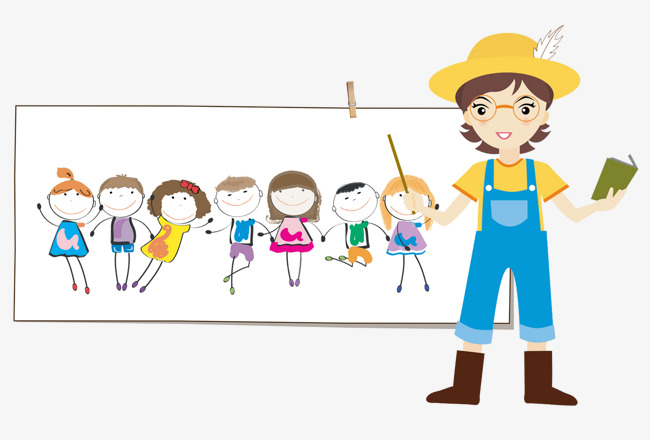 การทำข้อตกลงเป็นหนังสือ การทำสัญญาและหลักประกัน  มาตรา ๙๖ ข้อ  ๑๖๑ -๑๗๔
ข้อ ๑๖๑ การลงนามในสัญญาและการแก้ไขสัญญาตามระเบียบนี้ เป็นอำนาจของ ผอ.ร.ร. /ผอ.สพท.
	การลงนามในสัญญาตามวรรคหนึ่ง จะกระทำได้เมื่อพ้นระยะเวลาการอุทธรณ์ตามมาตรา ๖๖ วรรคสอง
๑๖๑
การลงนามในสัญญาจัดซื้อจัดจ้างจะกระทำได้ต่อเมื่อล่วงพ้นระยะเวลาอุทธรณ์และไม่มีผู้ใดอุทธรณ์ ตามมาตรา ๑๑๗ (ภายใน ๗ วันทำการนับแต่วันประกาศผลการจัดซื้อจัดจ้างในระบบเครือข่ายสารสนเทศของกรมบัญชีกลาง) หรือในกรณีที่มีการอุทธรณ์ เมื่อหน่วยงานของรัฐได้รับแจ้งจากคณะกรรมการพิจารณาอุทธรณ์ให้ทำการจัดซื้อจัดจ้างต่อไปได้ เว้นแต่การจัดซื้อจัดจ้างที่มีความจำเป็นเร่งด่วนตามมาตรา ๕๖(๑) (ค) หรือการจัดซื้อจัดจ้างโดยวิธีเฉพาะเจาะจง หรือการจัดซื้อจัดจ้างที่มีวงเงินเล็กน้อยตามที่กำหนดในกฎกระทรวงที่ออกตามมาตรา ๙๖ วรรคสอง
(ฉ)เป็นพัสดุใช้ในราชการลับหรือเป็นงานที่ต้องปกปิดเป็นความลับของหน่วยงานหรือที่เกี่ยวกับความมั่นคงของประเทศ
(ค)มีความจำเป็นเร่งด่วนที่ต้องใช้พัสดุนั้นอันเนื่องมาจากเกิดเหตุการณ์ที่ไม่อาจคาดหมายได้ ซึ่งหากใช้วิธีประกาศเชิญชวนทั่วไปจะทำให้ไม่ทันต่อความต้องการใช้พัสดุ
(ช)เป็นงานจ้างซ่อมพัสดุที่จำเป็นต้องถอดตรวจให้ทราบความชำรุดเสียหายเสียก่อนจึงจะประมาณค่าซ่อมได้
(ข) พัสดุที่ต้องการซื้อหรือจ้างมีคุณลักษณะเป็นพิเศษหรือซับซ้อนหรือต้องผลิตจำหน่าย ก่อสร้าง หรือให้บริการโดยผู้ประกอบการที่มีฝีมือโดยเฉพาะ หรือมีความชำนาญเป็นพิเศษหรือมีทักษะสูง และผู้ประกอบการนั้นมีจำนวนจำกัด
(๑) การจัดซื้อจัดจ้างโดยวิธีคัดเลือกตามมาตรา ๕๖ (๑) (ข) (ค) (ฉ) (ช) หรือการจัดซื้อจัดจ้างโดยวิธีเฉพาะเจาะจงตามมาตรา ๕๖ (๒) (ข) (ค) (ง) (จ) หรือ (ฉ) หรือการจ้างที่ปรึกษาโดยวิธีเฉพาะเจาะจงตามมาตรา ๗๐ (๓) (ข)
มาตรา ๙๖
โรงเรียนอาจจัดทำข้อตกลงเป็นหนังสือโดยไม่ทำตามแบบสัญญาตามมาตรา ๙๓ ก็ได้ เฉพาะในกรณีดังต่อไปนี้
๕๖(๑) (ข) (ฉ) (ช) และ มาตรา ๕๖ (๒) (ค) และ (จ) แก้ไขตามประกาศ คกก.นโยบายการจัดซื้อจัดจ้าง(ฉบับที่ ๓) ประกาศ ณ วันที่ ๒๒ มิถุนายน ๒๕๖๑
(ข) มีการจัดซื้อจัดจ้างพัสดุที่มีการผลิต จำหน่าย ก่อสร้าง หรือให้บริการทั่วไป และมีวงเงินในการจัดซื้อจัดจ้างครั้งหนึ่งไม่เกินวงเงินตามที่กำหนดในกฎกระทรวง
(ค) มีผู้ประกอบการซึ่งมีคุณสมบัติโดยตรงเพียงรายเดียว หรือผู้ประกอบการซึ่งเป็นตัวแทนจำหน่ายหรือตัวแทนผู้ให้บริการโดยชอบด้วยกฎหมายเพียงรายเดียวในประเทศ และไม่มีพัสดุอื่นที่จะใช้ทดแทนได้
(ง) มีความจำเป็นต้องใช้พัสดุโดยฉุกเฉิน เนื่องจากเกิดอุบัติภัย หรือภัยธรรมชาติ หรือเกิดโรคติดต่ออันตรายตาม กม.ว่าด้วยโรคติดต่อ
(จ) พัสดุ Repeat Order
(ข) งานจ้างที่ปรึกษาที่มีวงเงินค่าจ้างครั้งหนึ่งไม่เกินวงเงินตามที่กำหนดในกฎกระทรวง
(ฉ) เป็นพัสดุขายทอดตลาดโดยหน่วยงานของรัฐ
(๒) การจัดซื้อจัดจ้างจากหน่วยงานของรัฐ
มาตรา ๙๖
(๓) กรณีที่คู่สัญญาสามารถส่งมอบพัสดุได้ครบถ้วนภายในห้าวัน
ทำการนับตั้งแต่วันถัดจากวันทำข้อตกลงเป็นหนังสือ
(๔) การเช่าซึ่งผู้เช่าไม่ต้องเสียเงินอื่นใดนอกจากค่าเช่า
(๕) กรณีอื่นตามที่ คกก.นโยบายประกาศกำหนดในราชกิจจานุเบกษา
ในกรณีที่การจัดซื้อจัดจ้างมีวงเงินเล็กน้อยตามที่กำหนดในกฎกระทรวงจะไม่ทำข้อตกลงเป็นหนังสือไว้ต่อกันก็ได้ แต่ต้องมีหลักฐานในการจัดซื้อจัดจ้างนั้น
การทำสัญญาหรือข้อตกลงเป็นหนังสือ (ซื้อ) (ยกเว้นจ้างที่ปรึกษา)
อัตราตายตัวระหว่างร้อยละ ๐.๐๑-๐.๑๐ 
ของราคางานจ้าง แต่ไม่ต่ำกว่าวันละ ๑๐๐ บาท
อัตราตายตัวระหว่างร้อยละ ๐.๐๑-๐.๒๐ 
ของราคาพัสดุที่ยังไม่ได้รับมอบ (เว้นแต่การจ้างที่ต้องการผลสำเร็จของงานทั้งหมดพร้อมกัน)
๑๖๒ (ค่าปรับ)
การทำสัญญาหรือข้อตกลงเป็นหนังสือ (จ้าง) (ยกเว้นจ้างที่ปรึกษา)
ในกรณีการจัดหาสิ่งของที่ประกอบกันเป็นชุด ถ้าขาดส่วนประกอบส่วนหนึ่งส่วนใดไปแล้ว
จะไม่สามารถใช้การได้โดยสมบูรณ์ แม้คู่สัญญาจะส่งมอบสิ่งของภายในกำหนดตามสัญญา แต่ยังขาด
ส่วนประกอบบางส่วน ต่อมาได้ส่งมอบส่วนประกอบที่ยังขาดนั้นเกินกำหนดสัญญา ให้ถือว่าไม่ได้
ส่งมอบสิ่งของนั้นเลย ให้ปรับเต็มราคาของทั้งชุด
ในกรณีที่การจัดหาสิ่งของคิดราคารวมทั้งค่าติดตั้งหรือทดลองด้วย ถ้าติดตั้งหรือทดลอง
เกินกว่ากำหนดตามสัญญาเป็นจำนวนวันเท่าใด ให้ปรับเป็นรายวันในอัตราที่กำหนดของราคาทั้งหมด
ทั้งนี้ ให้กำหนดเรื่องค่าปรับไว้ในเอกสารเชิญชวนให้ชัดเจนด้วย
การบริหารสัญญาและการตรวจรับพัสดุ
(๑๗๕ -๑๘๙)
(๑) ตรวจรับพัสดุ ณ ที่ทำการของผู้ใช้พัสดุนั้น หรือสถานที่ซึ่งกำหนดไว้ในสัญญาหรือข้อตกลง 
	     การตรวจรับพัสดุ ณ สถานที่อื่น ในกรณีที่ไม่มีสัญญาหรือข้อตกลง จะต้องได้รับอนุมัติจาก ผอ.ร.ร.ก่อน
๑๗๕
(๒) ตรวจรับพัสดุให้ถูกต้องครบถ้วนตามหลักฐานที่ตกลงกันไว้ สำหรับกรณีที่มีการทดลองหรือตรวจสอบในทางเทคนิคหรือทางวิทยาศาสตร์ จะเชิญผู้ชำนาญการหรือผู้ทรงคุณวุฒิเกี่ยวกับพัสดุนั้นมาให้คำปรึกษา หรือส่งพัสดุนั้นไปทดลองหรือตรวจสอบ ณ สถานที่ของผู้ชำนาญการหรือผู้ทรงคุณวุฒินั้น ๆ ก็ได้
	ในกรณีจำเป็นที่ไม่สามารถตรวจนับเป็นจำนวนหน่วยทั้งหมดได้ ให้ตรวจรับตามหลักวิชาการสถิติ
คณะกรรมการตรวจรับพัสดุในงานซื้อหรืองานจ้าง มีหน้าที่ดังนี้
(๓) ให้ตรวจรับพัสดุในวันที่ผู้ขายหรือผู้รับจ้างนำพัสดุมาส่งและให้ดำเนินการให้เสร็จสิ้นโดยเร็วที่สุด
๑๗๕(ต่อ)
(๔) เมื่อตรวจถูกต้องครบถ้วนแล้ว ให้รับพัสดุไว้และถือว่าผู้ขายหรือผู้รับจ้างได้ส่งมอบพัสดุถูกต้องครบถ้วนตั้งแต่วันที่ผู้ขายหรือผู้รับจ้างนำพัสดุนั้นมาส่ง  แล้วมอบแก่เจ้าหน้าที่พร้อมกับทำใบตรวจรับโดยลงชื่อไว้เป็นหลักฐานอย่างน้อย ๒ ฉบับ มอบแก่ผู้ขายหรือผู้รับจ้าง ๑ ฉบับ และเจ้าหน้าที่ ๑ ฉบับเพื่อดำเนินการเบิกจ่ายเงินตามระเบียบของหน่วยงานของรัฐและรายงานให้ ผอ.ร.ร.ทราบ
	ในกรณีที่เห็นว่าพัสดุที่ส่งมอบ มีรายละเอียดไม่เป็นไปตามข้อกำหนดในสัญญาหรือข้อตกลงให้รายงาน ผอ.ร.ร.ผ่านหัวหน้าเจ้าหน้าที่ เพื่อทราบและสั่งการ
คณะกรรมการตรวจรับพัสดุในงานซื้อหรืองานจ้าง มีหน้าที่ดังนี้
๑๗๕(ต่อ)
(๕) ในกรณีที่ผู้ขายหรือผู้รับจ้างส่งมอบพัสดุถูกต้องแต่ไม่ครบจำนวน หรือส่งมอบครบจำนวนแต่ไม่ถูกต้องทั้งหมด ถ้าสัญญาหรือข้อตกลงมิได้กำหนดไว้เป็นอย่างอื่น ให้ตรวจรับไว้เฉพาะจำนวนที่ถูกต้อง โดยถือปฏิบัติตาม (๔) และให้รีบรายงาน ผอ.ร.ร.ผ่านหัวหน้าเจ้าหน้าที่เพื่อแจ้งให้ผู้ขายหรือผู้รับจ้างทราบภายใน ๓ วันทำการ นับถัดจากวันตรวจพบ แต่ทั้งนี้ ไม่ตัดสิทธิ์โรงเรียนที่จะปรับผู้ขายหรือผู้รับจ้างในจำนวนที่ส่งมอบไม่ครบถ้วนหรือไม่ถูกต้องนั้น
คณะกรรมการตรวจรับพัสดุในงานซื้อหรืองานจ้าง มีหน้าที่ดังนี้
(๖) การตรวจรับพัสดุที่ประกอบกันเป็นชุดหรือหน่วย ถ้าขาดส่วนประกอบอย่างใดอย่างหนึ่งไปแล้วจะไม่สามารถใช้การได้โดยสมบูรณ์ ให้ถือว่าผู้ขายหรือผู้รับจ้างยังมิได้ส่งมอบพัสดุนั้น และโดยปกติให้รีบรายงาน ผอ.ร.ร.เพื่อแจ้งให้ผู้ขายหรือผู้รับจ้างทราบภายใน ๓ วันทำการนับถัดจากวันที่ตรวจพบ
๑๗๕(ต่อ)
คณะกรรมการตรวจรับพัสดุในงานซื้อหรืองานจ้าง มีหน้าที่ดังนี้
(๗) ถ้ากรรมการตรวจรับพัสดุบางคนไม่ยอมรับพัสดุโดยทำความเห็นแย้งไว้ให้เสนอ ผอ.ร.ร.เพื่อพิจารณาสั่งการ ถ้า ผอ.ร.ร.สั่งการให้รับพัสดุนั้นไว้ จึงดำเนินการตาม (๔) หรือ (๕) แล้วแต่กรณี
งปม.
รายได้
พัสดุ
บริจาค
อุดหนุน
การควบคุมพัสดุ
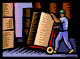 หนังสือกรมบัญชีกลางที่ กค ๐๔๑๐.๓/ว ๔๘ 
ลงวันที่ ๑๓ กันยายน ๒๕๔๙
วัสดุ หมายถึง สินทรัพย์ที่หน่วยงานมีไว้เพื่อใช้ในการ        
ดำเนินงานตามปกติโดยทั่วไปมีมูลค่าไม่สูง และไม่มีลักษณะ
คงทนถาวร ซึ่งจะรับรู้วัสดุคงเหลือในราคาทุน
ครุภัณฑ์ หมายถึง สินทรัพย์หรือค่าใช้จ่ายที่หน่วยงานมีไว้เพื่อใช้ในการดำเนินงาน มีลักษณะคงทนและมีอายุการใช้งาน เกินกว่า ๑ ปี  แบ่งเป็น ๒ ประเภท
๑.  ครุภัณฑ์ที่มีมูลค่าตั้งแต่ ๕,๐๐๐ บาทขึ้นไปตามราคาทุน  ครุภัณฑ์ประเภทนี้ถือเป็น “สินทรัพย์ถาวร” โรงเรียนต้องบันทึกรายละเอียดครุภัณฑ์ในทะเบียนคุมทรัพย์สิน คำนวณค่าเสื่อมราคาประจำปี
๒. ครุภัณฑ์ที่มีมูลค่าไม่ถึง ๕,๐๐๐ บาทตามราคาทุน ครุภัณฑ์ประเภทนี้ถือเป็น     “ครุภัณฑ์มูลค่าต่ำกว่าเกณฑ์     (Equipment down)” ไม่ถือเป็นสินทรัพย์ถาวรของโรงเรียน แต่ต้องบันทึกรายละเอียดครุภัณฑ์ในทะเบียนคุมทรัพย์สิน   โดยไม่ต้องคำนวณค่าเสื่อมราคาประจำปี
หลักฐานการรับพัสดุ
หลักฐานการจ่ายพัสดุ
เอกสารและหลักฐาน
ในการลงทะเบียนควบคุมทรัพย์สิน
บัญชีวัสดุ
ทะเบียนคุมทรัพย์สิน
ตัวอย่าง บัญชีวัสดุ
30